PH 603 Physics of ultracold atoms
Force experienced by atoms
Model: Force on a Hypothetical two level atom under motion interacting with 
two lights (Co-prop and Counter Prop) simultaneously in 1-D
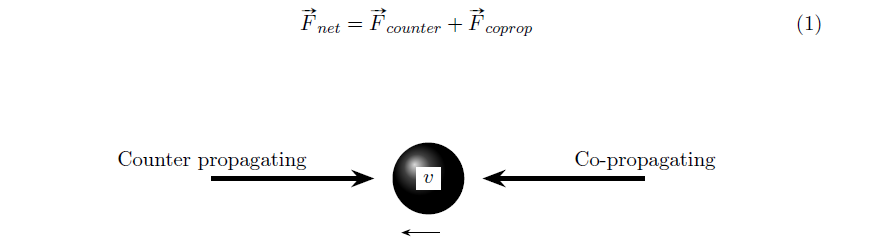 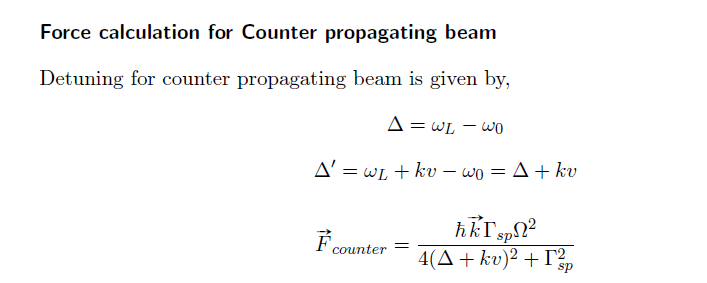 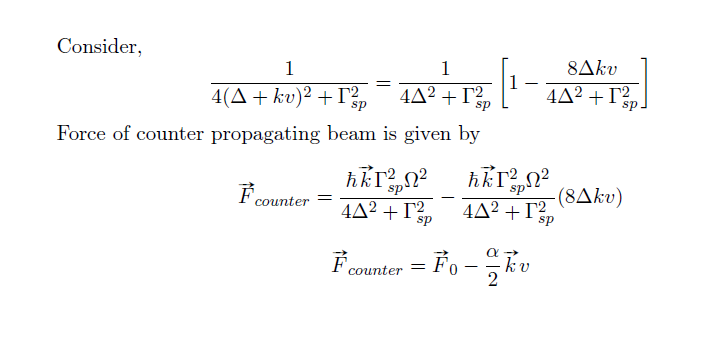 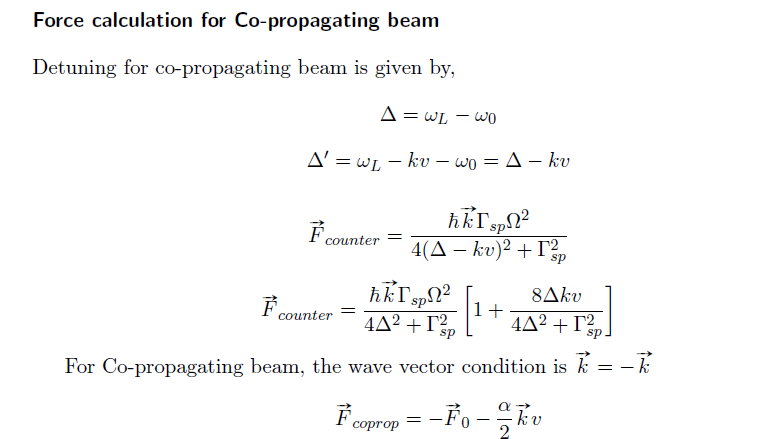 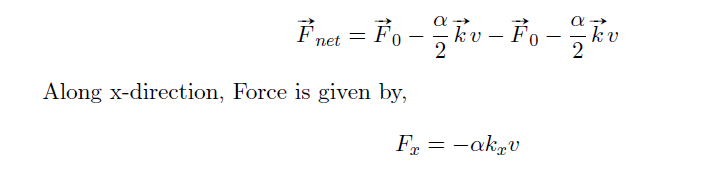 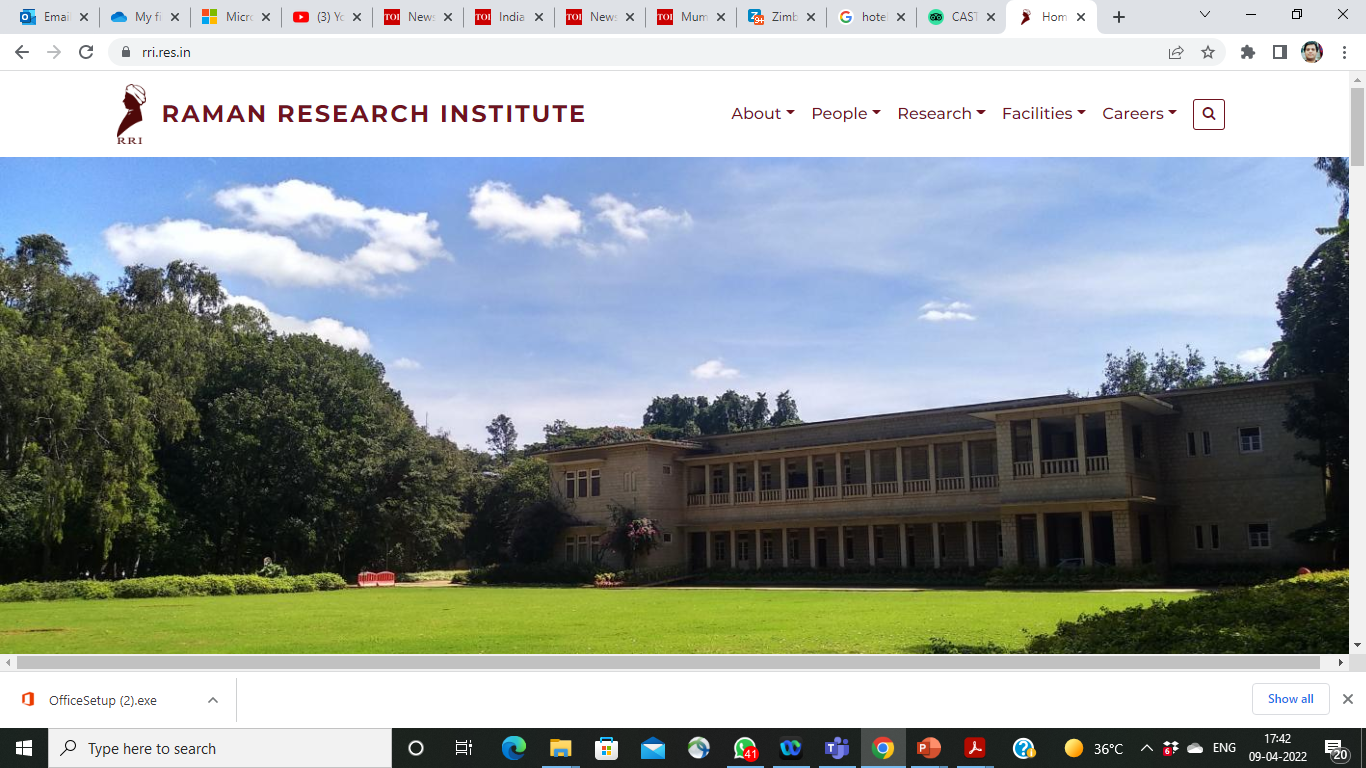 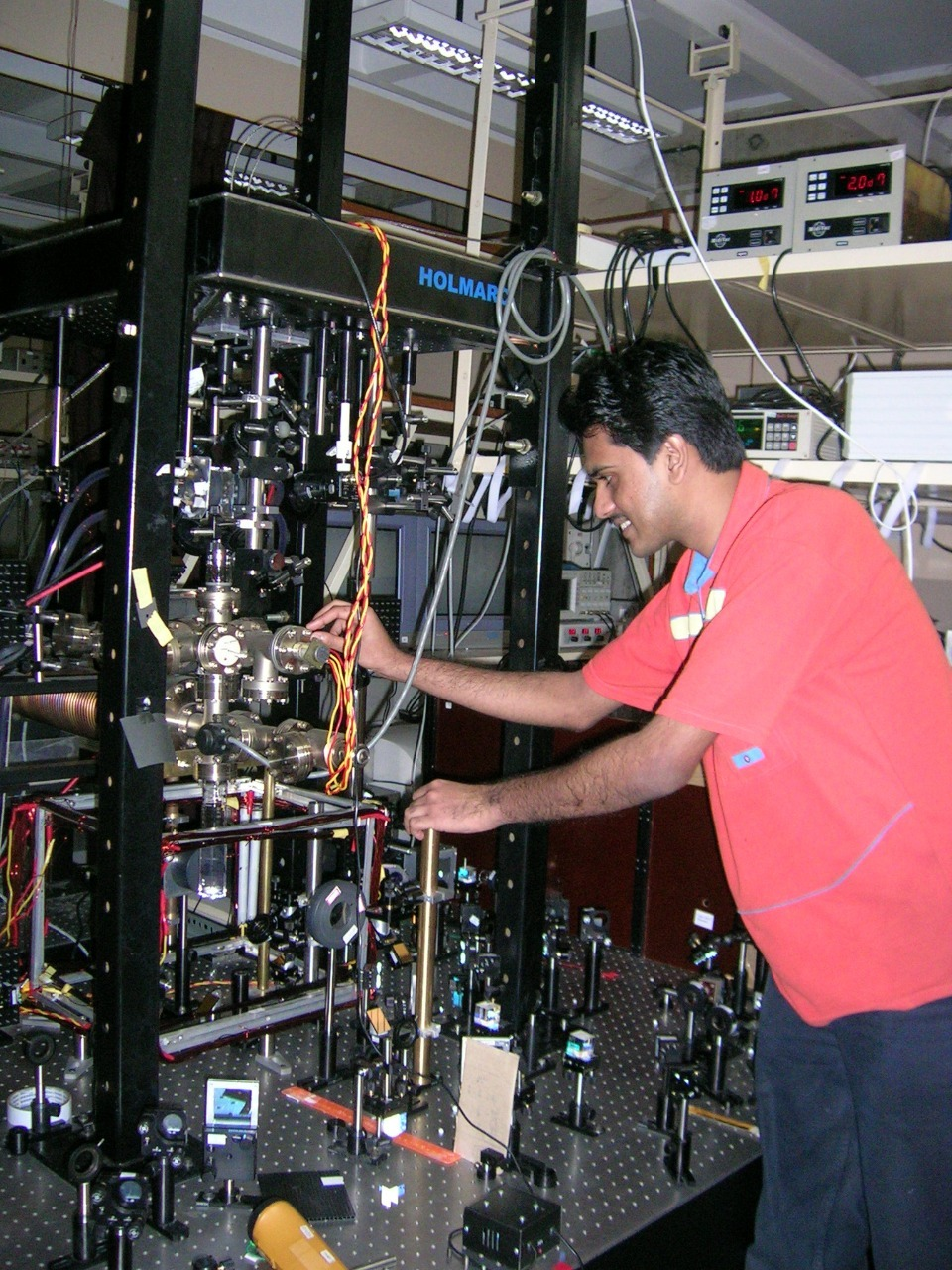 Double MOT system
Assembling of Vacuum chambers, Achieving UHV,  Laser Alignment for MOT, Laser locking, Lab view automation, construction of QUIC coils for Magnetic trap etc
RRI Bangalore 2004
PhD: Ring BEC and RF Spectroscopy
ENS Paris-Institute Galilee / University of Paris13-FRANCE
Marie Curie Fellowship for PhD
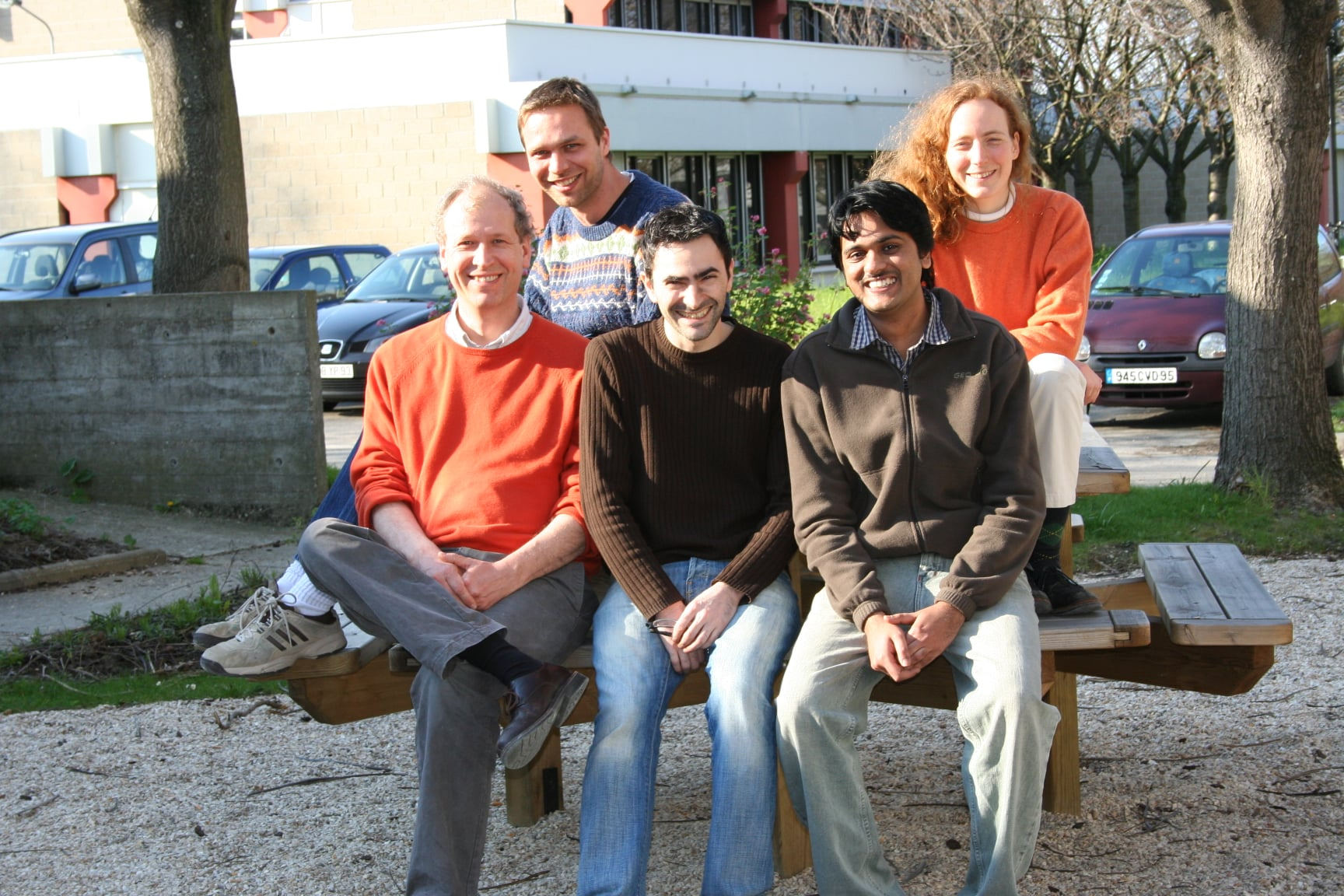 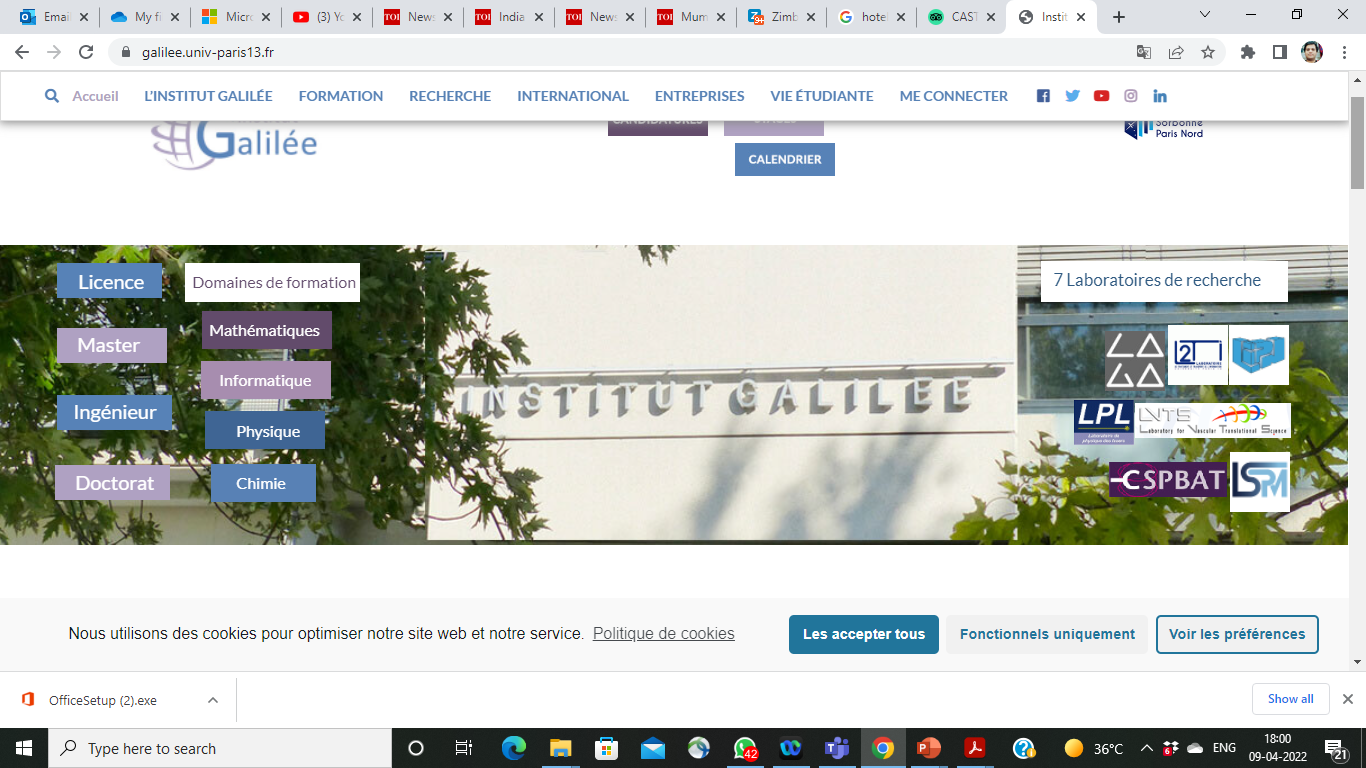 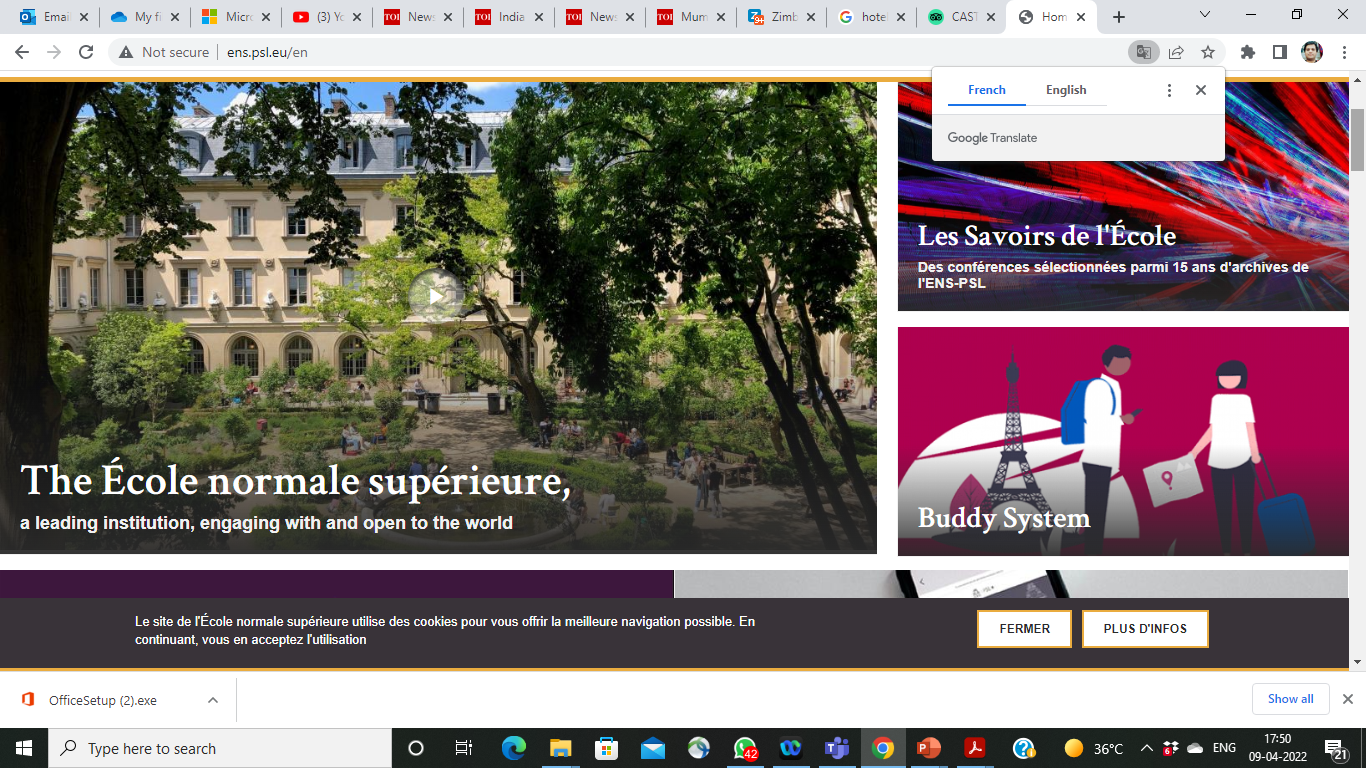 2006
Double MOT Set up
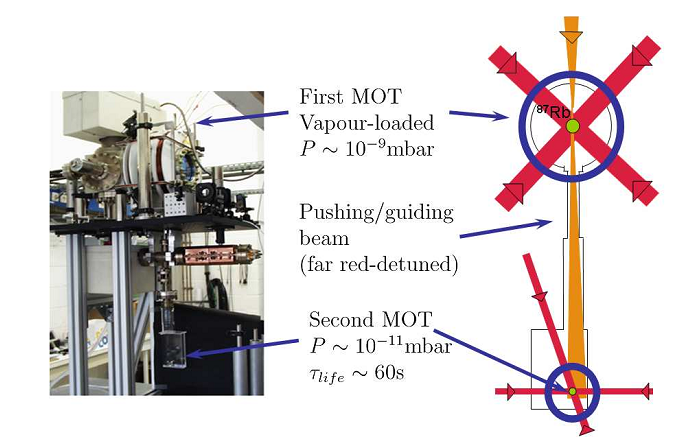 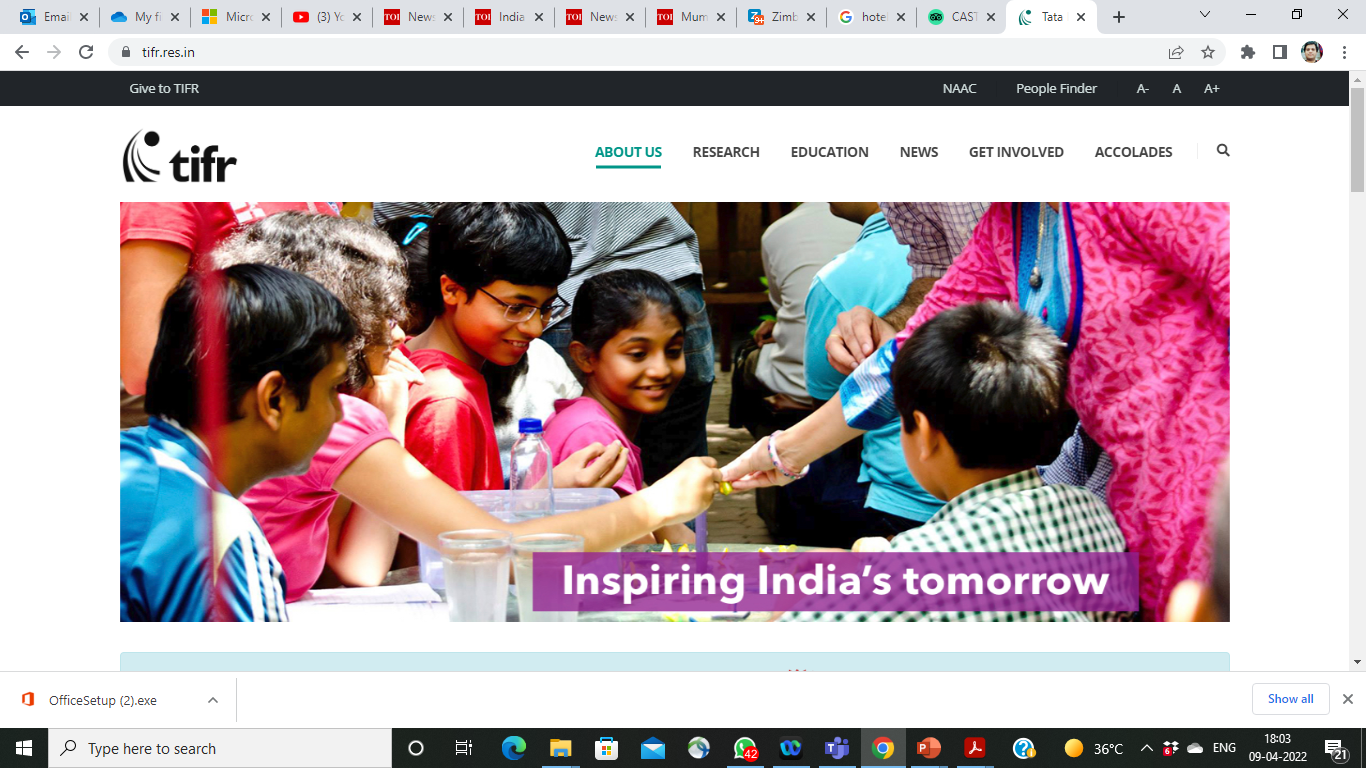 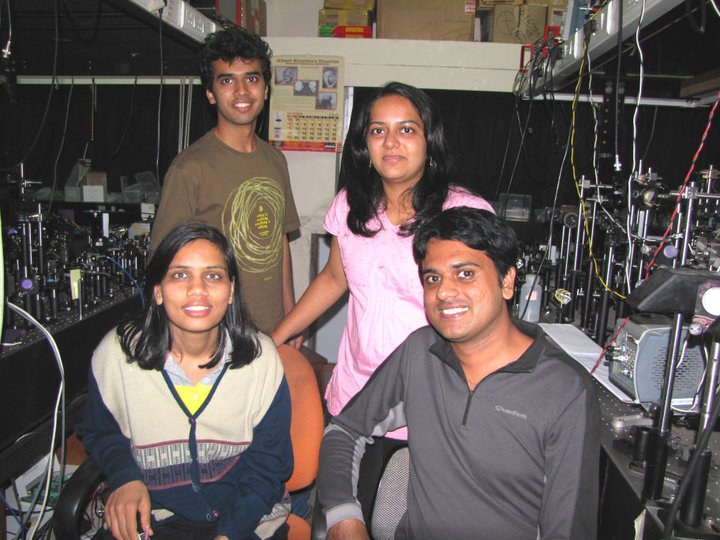 Post Doc 1:
2009
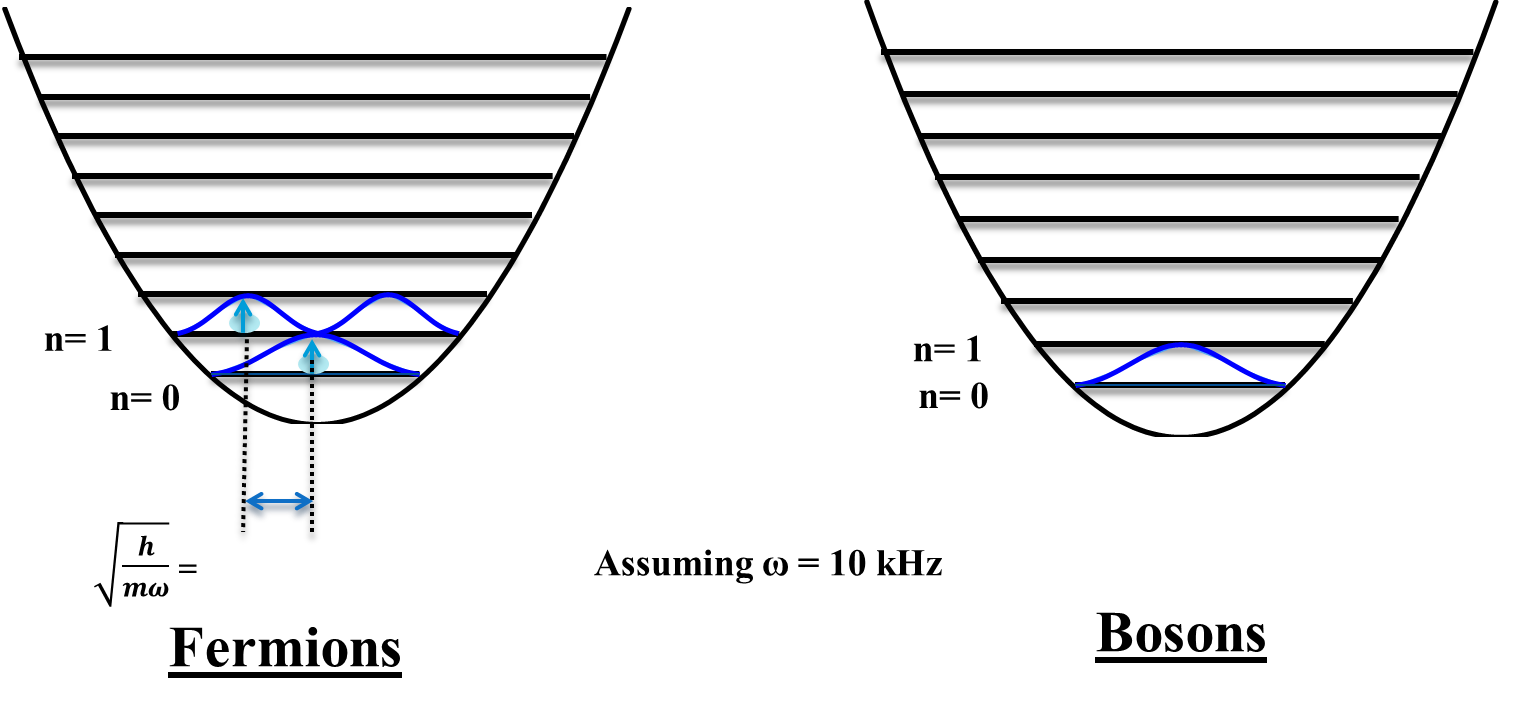 40K (Fermionic)
39K (Bosonic)
Post Doc 1: TIFR Mumbai
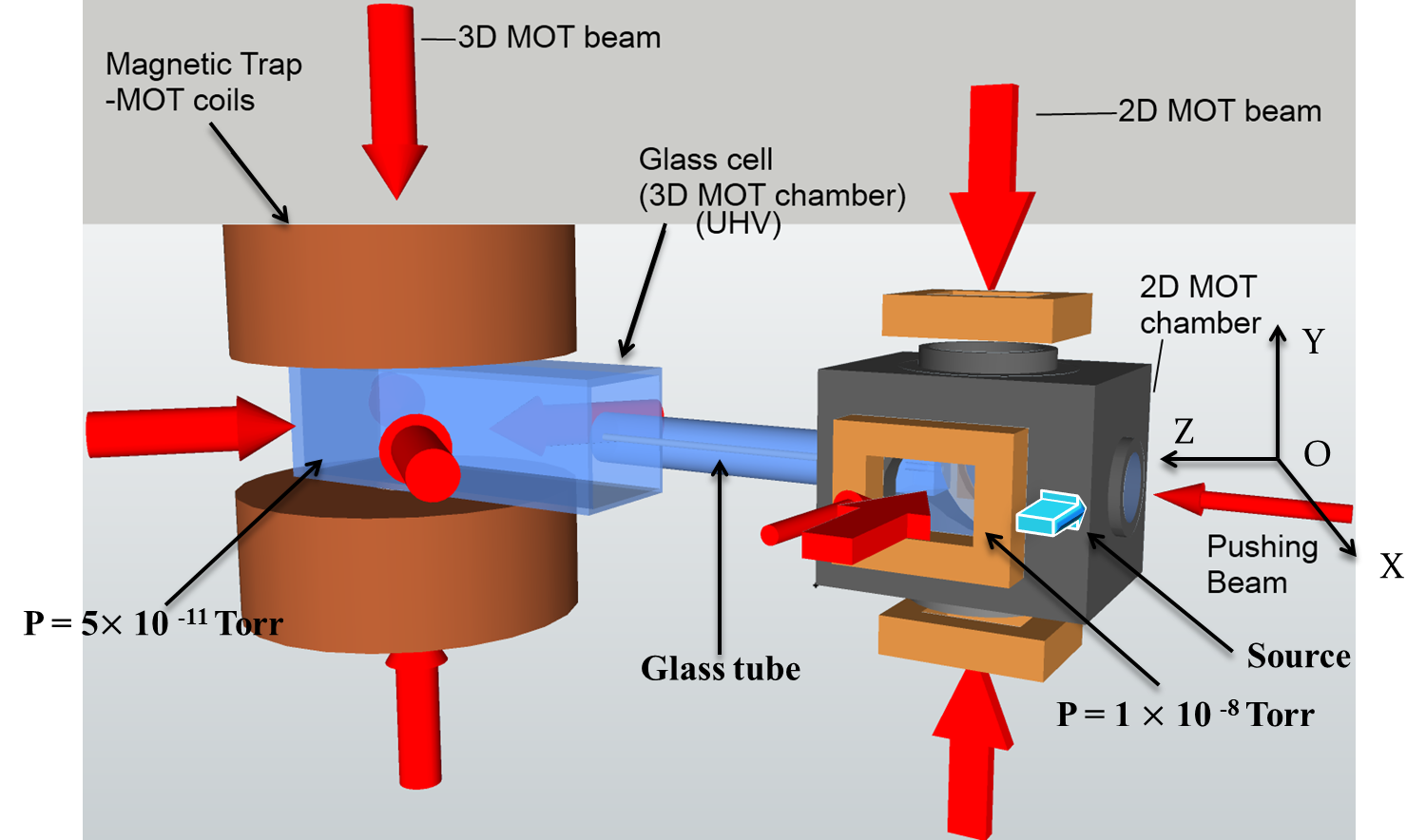 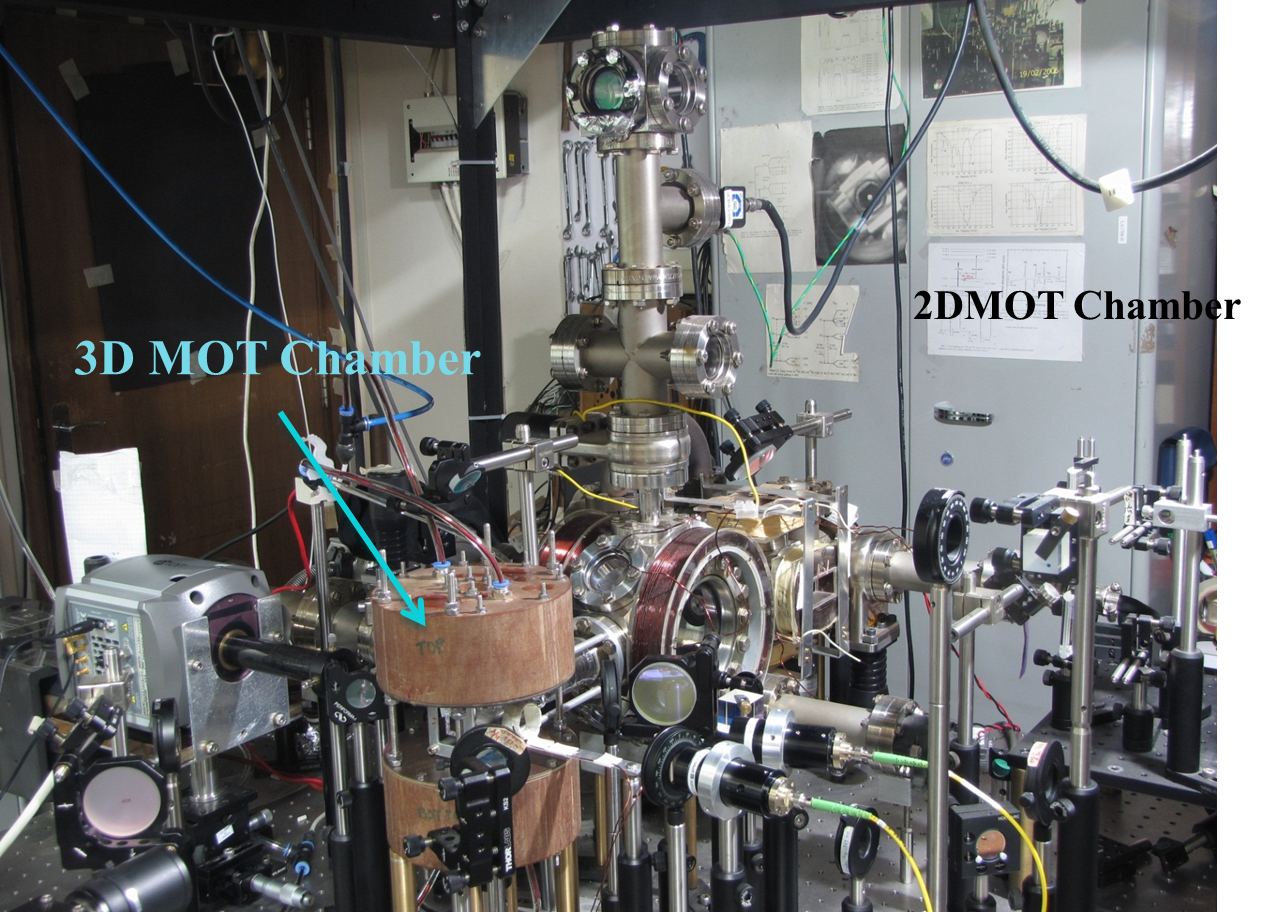 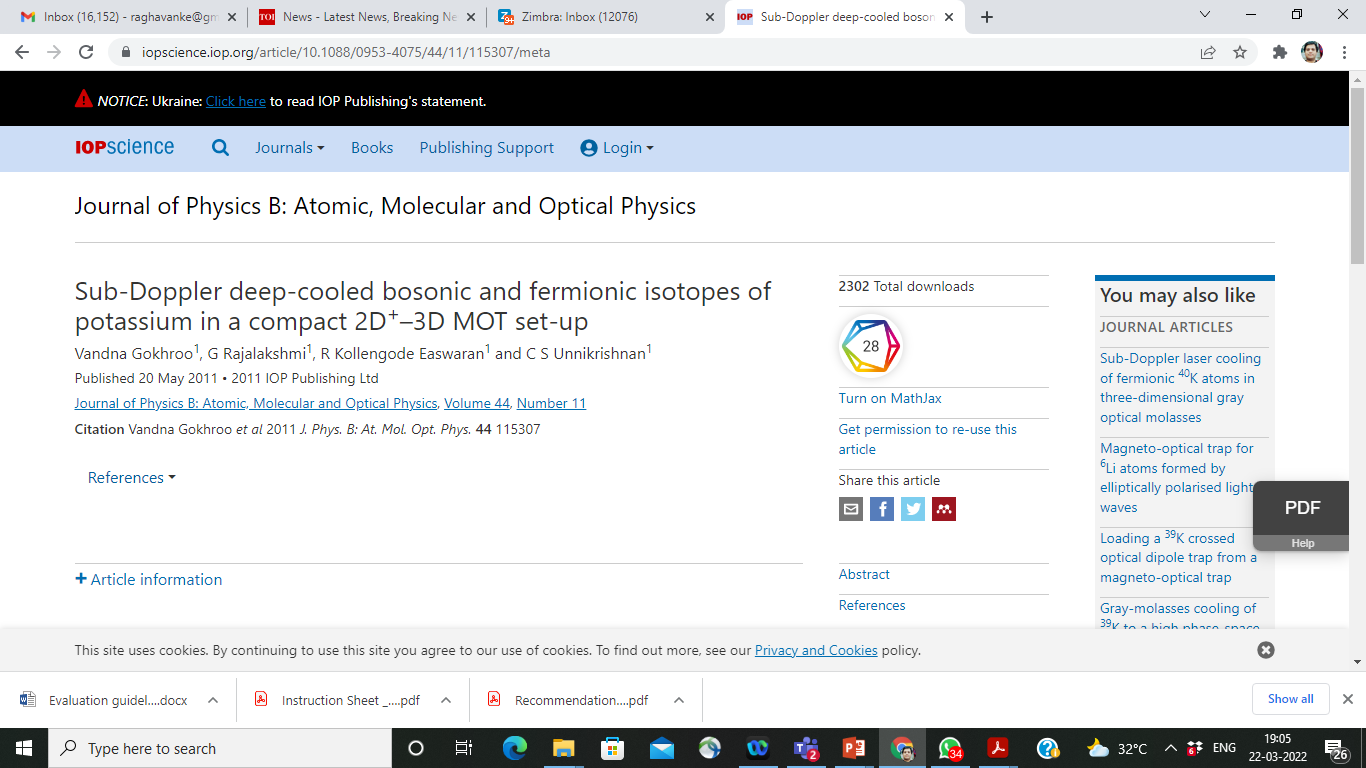 Post doc 3
University of Nottingham, UK
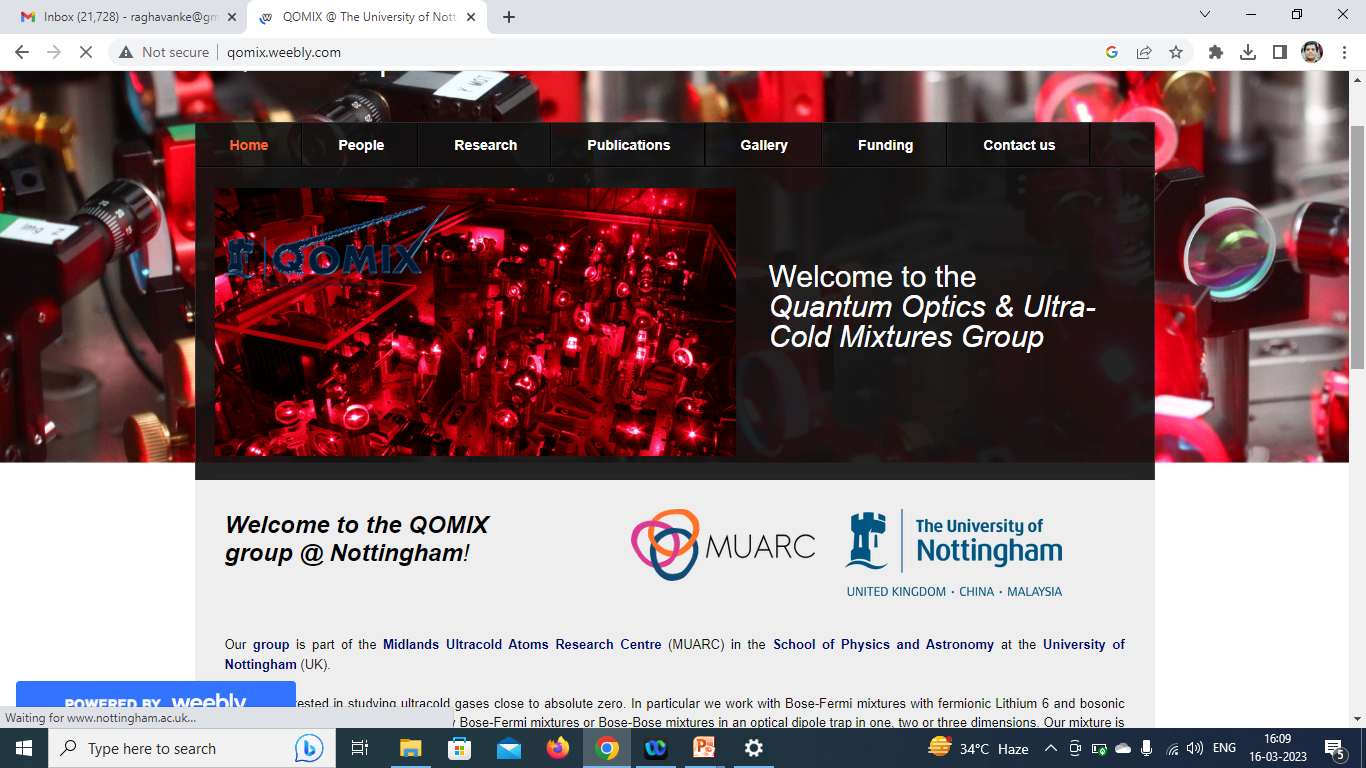 Concept of Doppler Cooling of Atoms
Some Limitations of Doppler Cooling
Minimum Temperature attained in range of fraction of milli Kelvin ONLY…..

For seeing Quantum Behavior of atoms need to reach order of Nano Kelvin

Doppler Cooling has no position dependent force, atoms in periphery leave the cooling region. Force F take a form of F = -αV

Laser Light has some heating effect also for some frequencies for certain velocity class of atoms: Not all the atoms experience the right frequency for cooling effect some atoms gets heating effects from co-propagating light as well………

A competition between heating and cooling arise which leads to an equilibrium temperature.
Some tricks to improve Doppler Cooling Using Magnetic field on Atoms
Magneto Optical Trap (MOT)